Теоретические аспекты взаимодействия 
семьи и школы
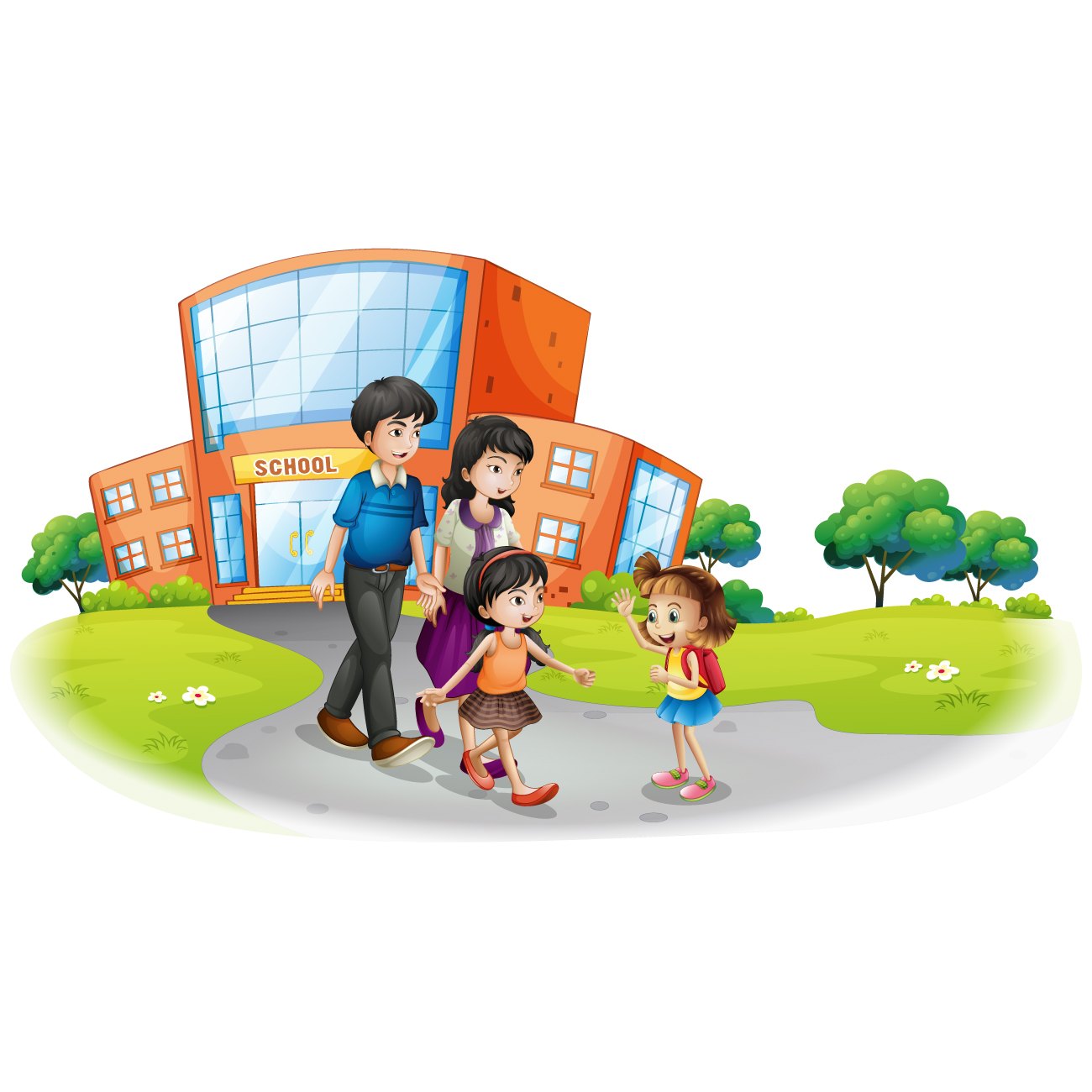 Аминева Татьяна Викторовна,
учитель начальных классов
высшей категории
 МБОУ школа  № 40
«В семье закладываются корни, из которых вырастают потом и ветви, и цветы, и плоды. 
На моральном здоровье семьи строится  педагогическая мудрость школы»
          
         В. А. Сухомлинский
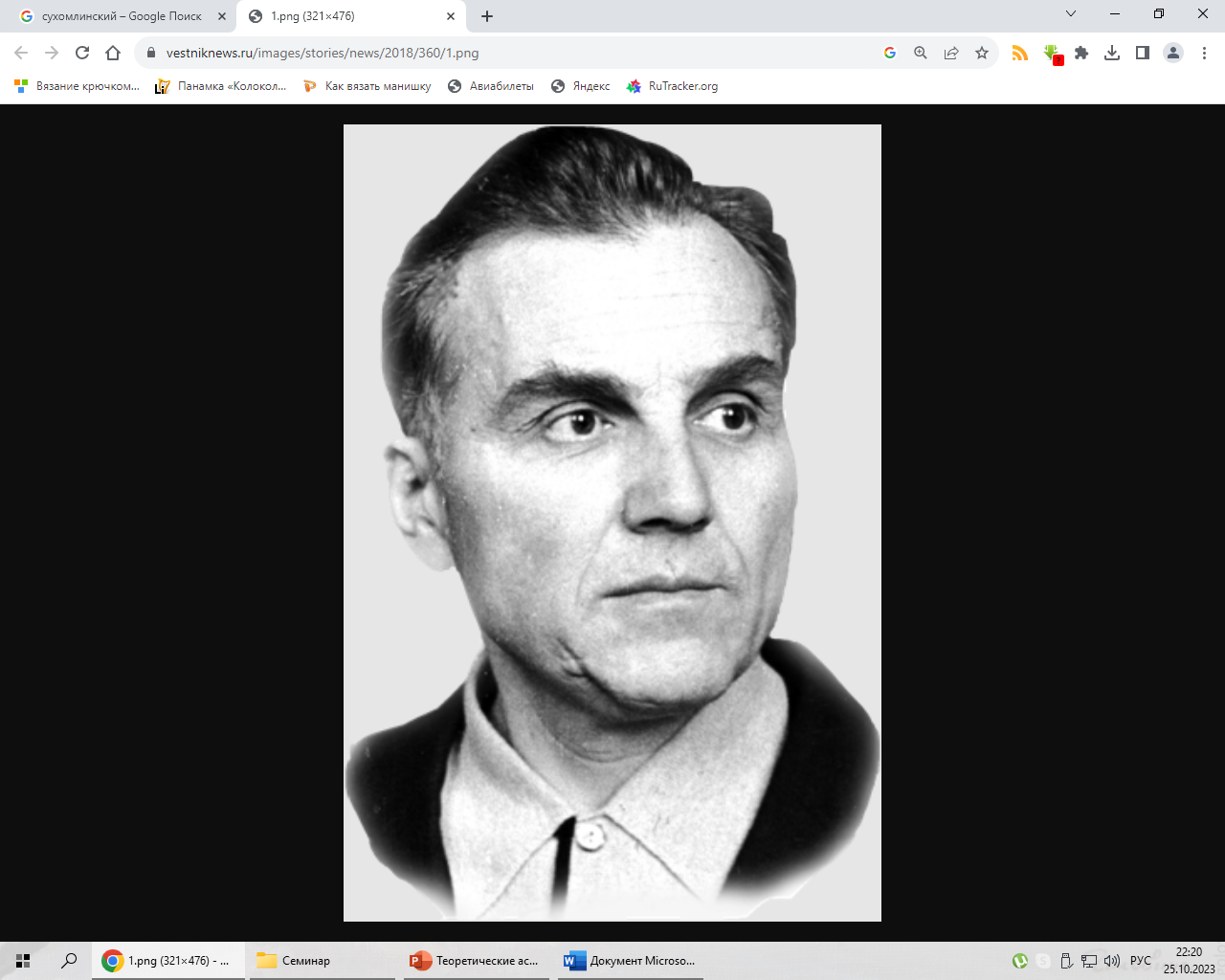 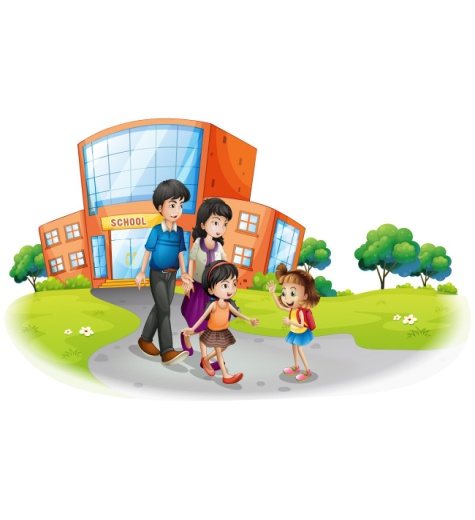 Единый субъект воспитания;
Общие цели и задачи воспитания детей;
необходимость согласованности действий педагогов и родителей;
Возможность взаимного обогащения семей, классного и школьного коллективов, каждого участника взаимодействия.
Обстоятельства взаимодействия
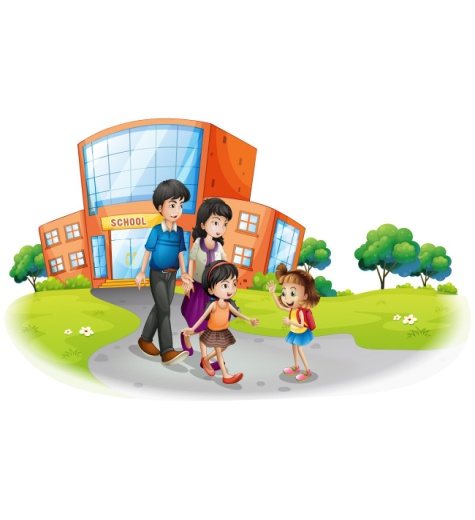 Цель: создание благоприятных условий для полноценного 
             социального становления, воспитания и обучения детей.

Задачи:
формирование у родителей правильных представлений своей роли в воспитании ребенка;
формирование субъективной позиции родителей в работе школы и класса;
формирование психолого-педагогической культуры родителей;
развитие отношений уважения и доверия между родителями и детьми;
индивидуальная консультативная поддержка родителей по актуальным проблемам взаимоотношений с ребенком.
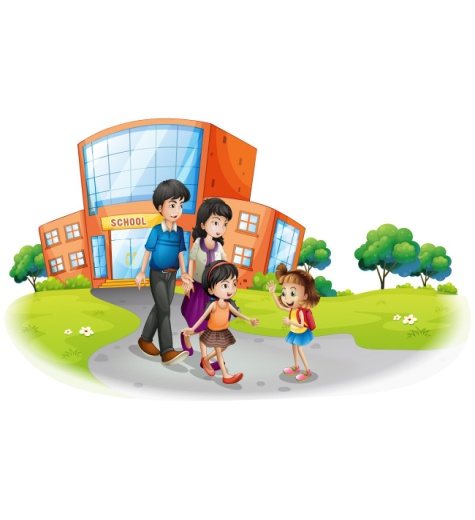 Причины конфликтов
Учителя:

-Отсутствие интереса у родителей 
к школьной жизни своих детей: 
-Плохое воспитание, отсутствие моральных ценностей; 
-Пассивность.
Родители:

-Чрезмерные нагрузками; -Качество образования; 
-Равнодушие педагога; 
-Взаимоотношения в детском коллективе.
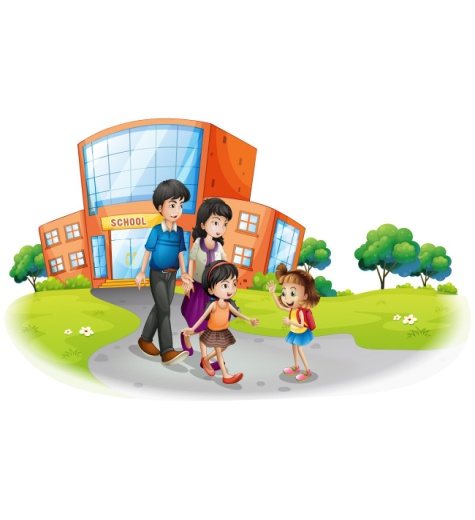 Закрытость, замкнутость, либо повышенная импульсивность родителей;
Завышенные требования к работе педагога по осуществлению им учебно- воспитательного процесса;
Ожидание быстрого положительного результата.
Факторы, препятствующие эффективному сотрудничеству
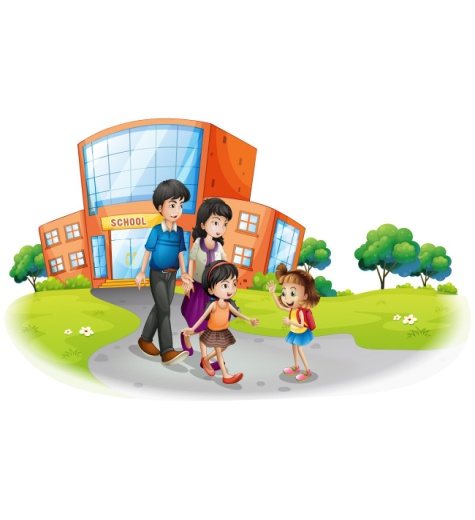 Родители не всегда понимают трудности детей в обучении;
 Неадекватно оценивают возможности детей;
Не осознают своей роли в воспитании и развитии детей с особенностями развития;
 Родители испытывают чувство неудовлетворенности вследствие несбывшихся ожиданий.
Особенности взаимодействия 
с родителями детей с ОВЗ
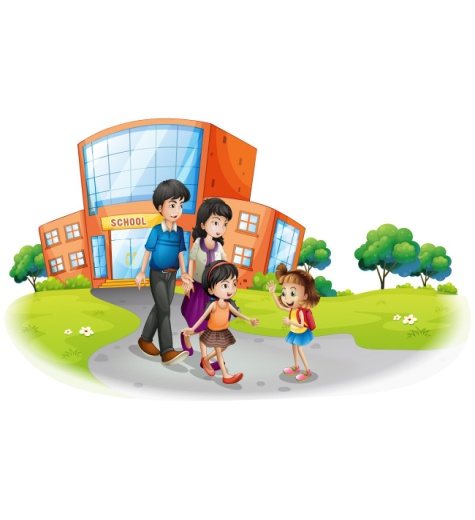 Психофизические особенности учащихся, их положение в семье;
 Особенности методов воспитания и обучения детей с проблемами в развитии;
 Интересы и желания родителей;
Жизненный опыт родителей;
Социальное положение, культурный уровень и бытовые условия каждой семьи;
Удаленность места жительства семей от школы.
Обстоятельства, 
влияющие на взаимодействие
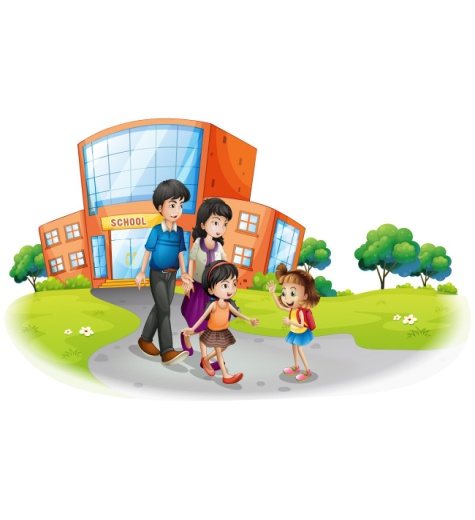 Чувство ответственности перед родителями учащихся;
Активный и постоянный поиск педагогических контактов с родителями;
Уважительное отношение к родительским чувствам;
Повышение авторитета родителей в глазах детей;
Тактичность и обоснованность при предъявлении необходимых требований к родителям;
Терпение при поступлении критических заявлений 
     в свой адрес, учет их в процессе   
    профессионального саморазвития.
Нравственные нормы
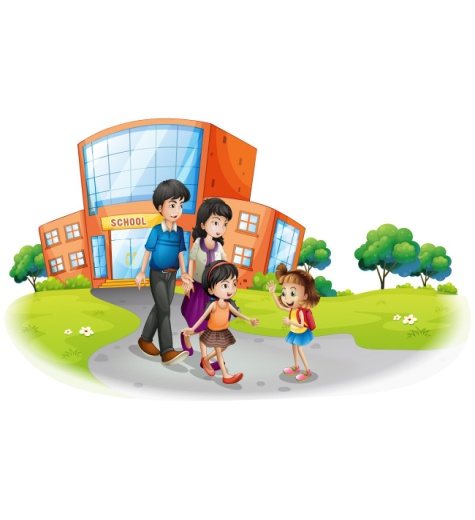 Этапы построения партнерских отношений
1.Знакомство
2.Совместная деятельность
3.Партнёрство
- организация различных форм взаимодействия по инициативе и под руководством родителей.
-психолого-педагогическое изучение семьи;
-анкетирование;
-целеполагание;
-моделирование совместной работы.
-организация различных форм взаимодействия под четким руководство классного руководителя.
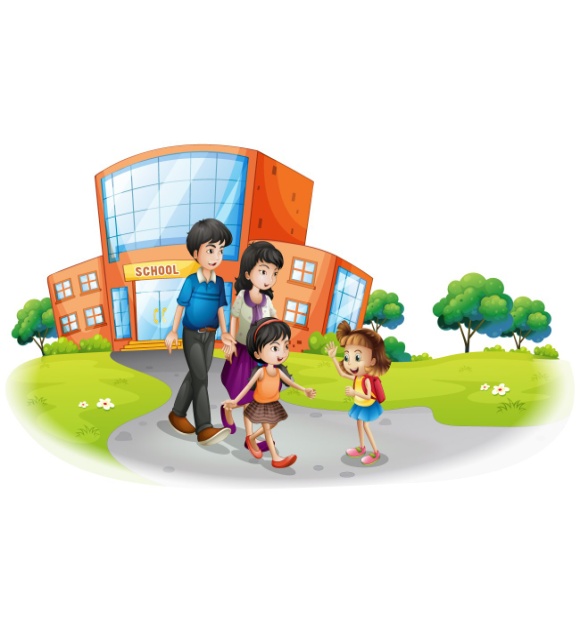 Группы родителей
Лидеры
Исполнители
Критические наблюдатели
Равнодушные, живущие по принципу «меня воспитывали так же»
Умеют и с удовольствием участвуют в образовательном процессе, видят ценность любой работы школы.
Принимают участие при условии значимой мотивации.
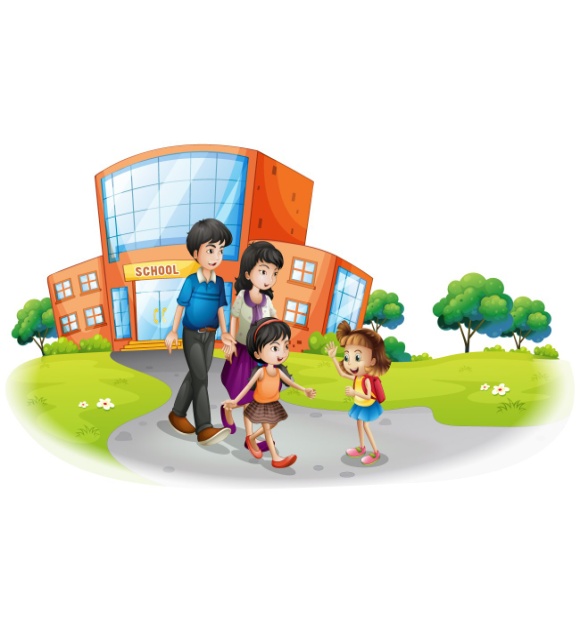 Признание за семьей права на обучение и воспитание детей пред всеми другими лицами;
Принятие семейной воспитательной среды как составной части воспитательного процесса класса;
Понимание значимости для ребенка сложившихся семейных ценностей как приоритетных;
Партнерские отношения семьи и учреждения образования в воспитательной работе;
Максимальная поддержка деятельности родителей, содействующих формированию у ребенка 
    социальных норм, нравственных ценностей. 
Уважение, равенство, партнерство 
    и доброжелательность.
Принципы взаимодействия с семьёй
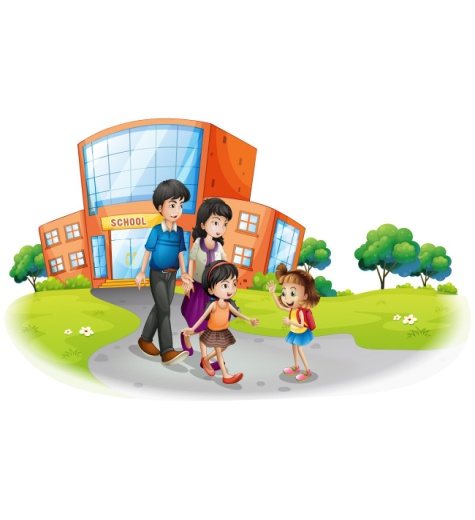 психолого-педагогическое просвещение родителей;
анкетирование родителей учащихся с целью выявления определённых целей и потребностей;
организация встреч родителей со специалистами социально-педагогической и психологической  службы учреждения образования;
оперативное информирование родителей о поведении ребенка, снижении успеваемости;
широкий обмен успешным опытом семейного воспитания.
Условия эффективности взаимодействия
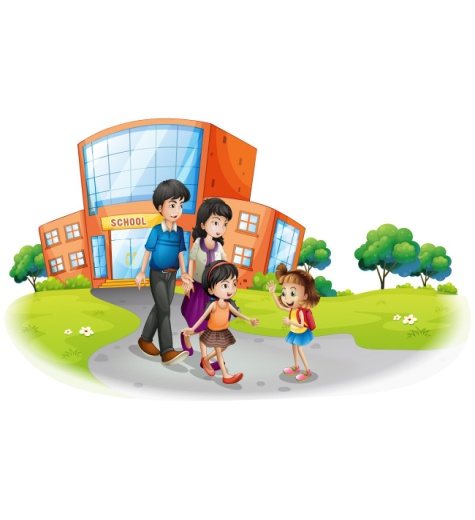 качественное образование учащихся;
разностороннее и гармоничное развитие личности;
самоактуализация и профессиональная востребованность личности.

методическое обеспечение процесса взаимодействия семьи и школы;
организационная деятельность по самопросвещению, самообразованию родителей в области специальных (педагогических, психологических) знаний;
расширение сферы, разнообразие форм 
    и форматов взаимодействия родителей...
Критерии эффективности взаимодействия
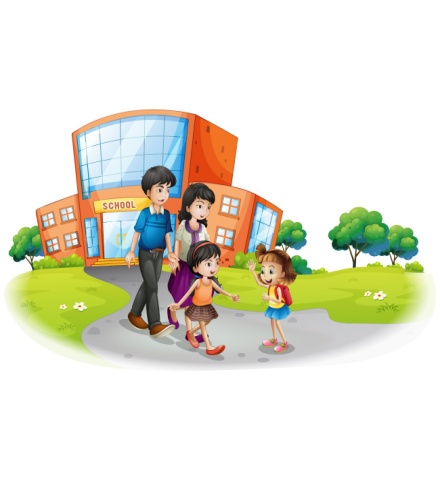 Родителям нужна поддержка и совет. Создайте необходимые условия для общения.
Не старайтесь назидать и поучать.
Давайте возможность высказаться.
Разговор с родителями не должен стать достоянием общественности.
Не говорите родителю о его ребенке только плохое.
Родители, принимающие активное участие в жизни класса, должны быть отмечены классным руководителем и администрацией школы.
Правила эффективного взаимодействия
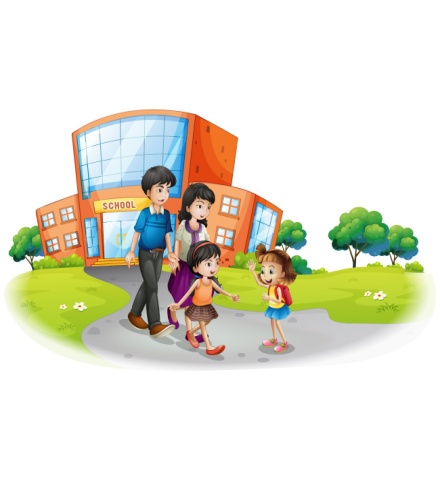 Спасибо за внимание!
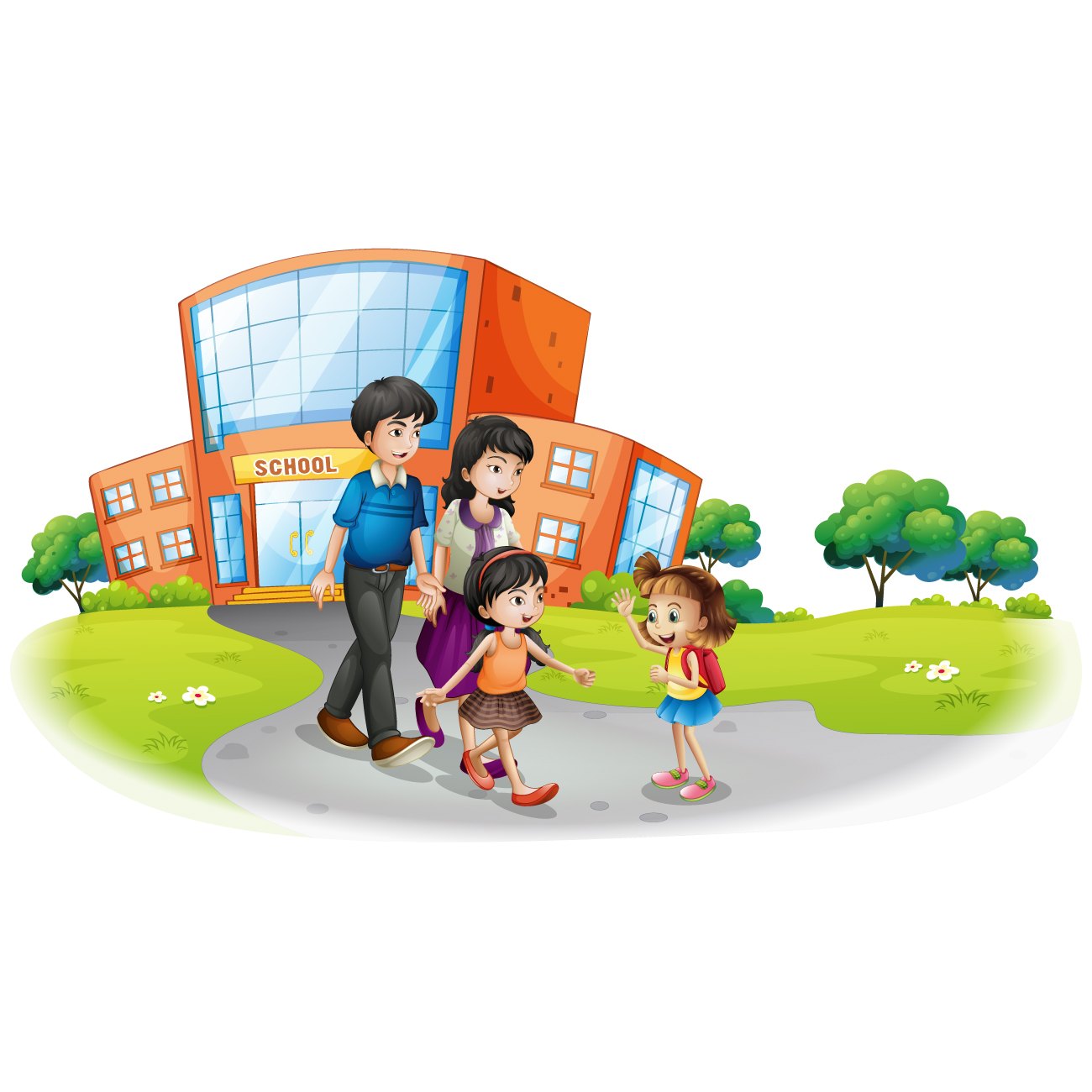